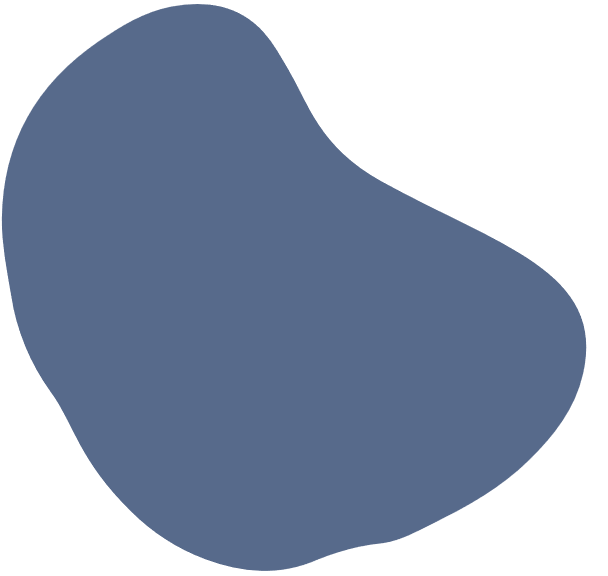 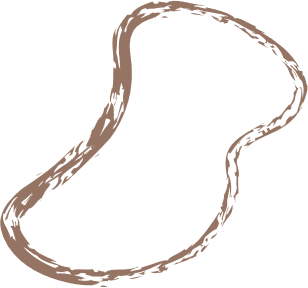 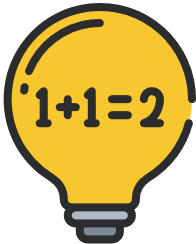 CHÀO MỪNG CÁC EM 
ĐẾN VỚI TIẾT HỌC 
HÔM NAY!
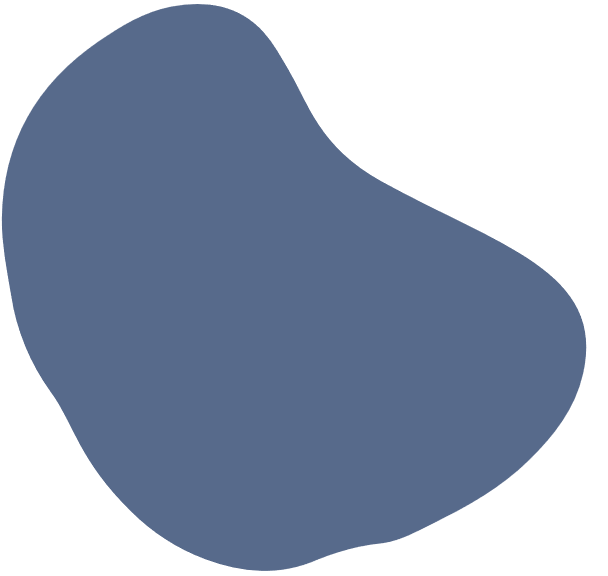 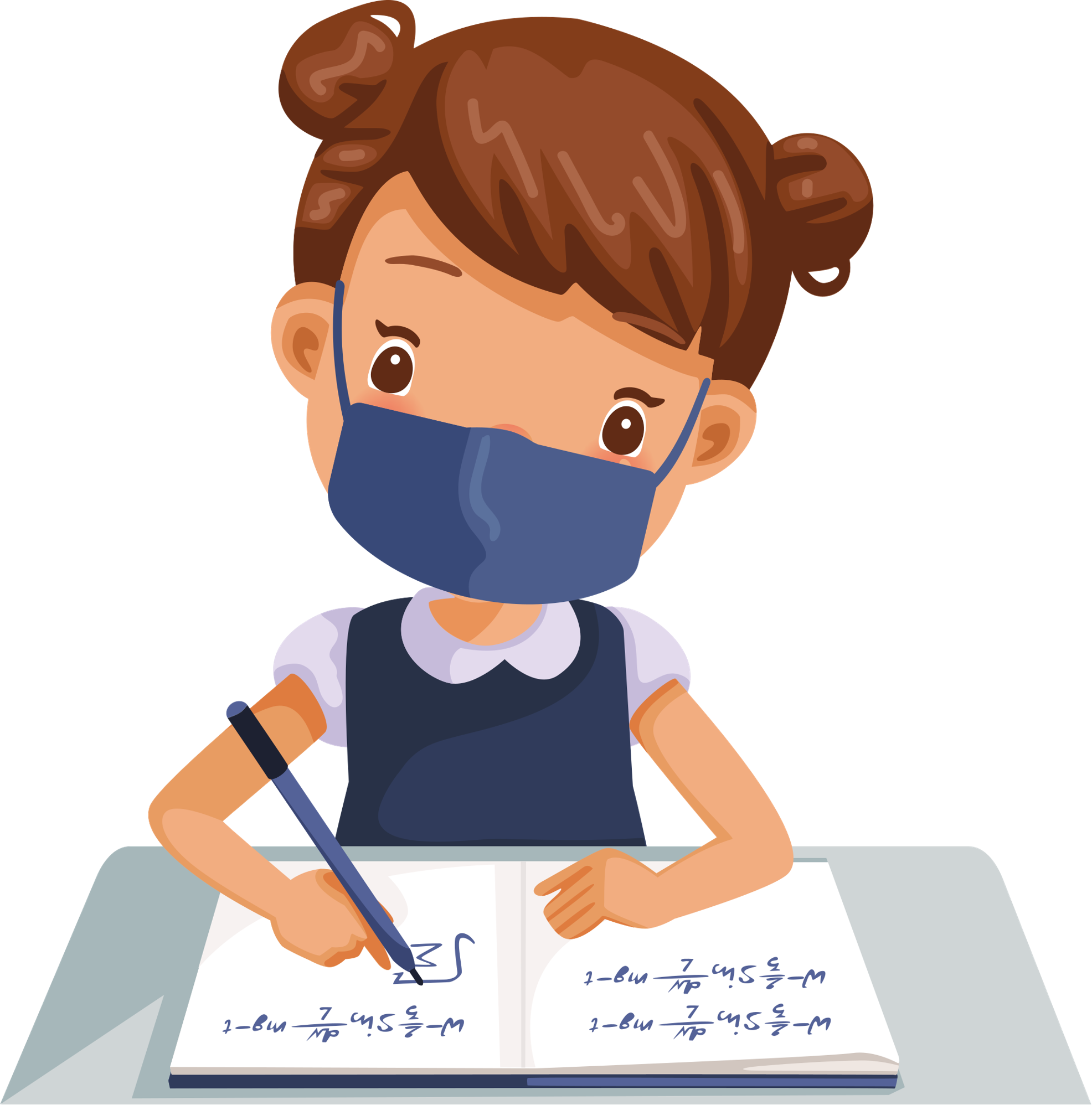 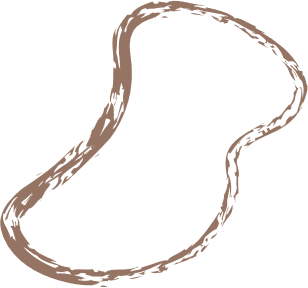 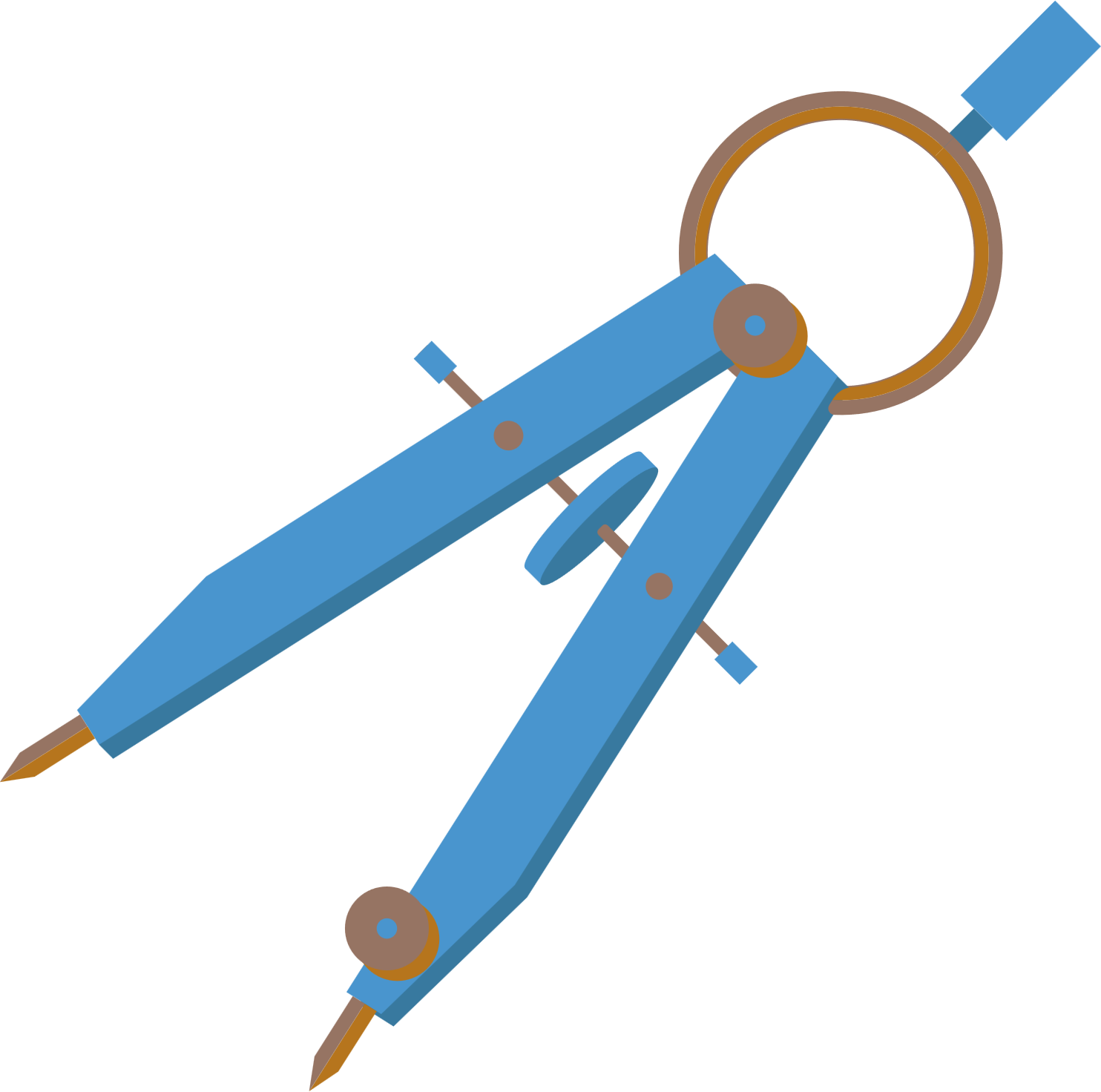 KHỞI ĐỘNG
Cầu Bãi Cháy nô̂i Hòn Gai và Bãi Cháy (Quảng Ninh). Trụ cầu và dây cáp của cầu gợi nên hình ảnh đường vuông góc và đường xiên.
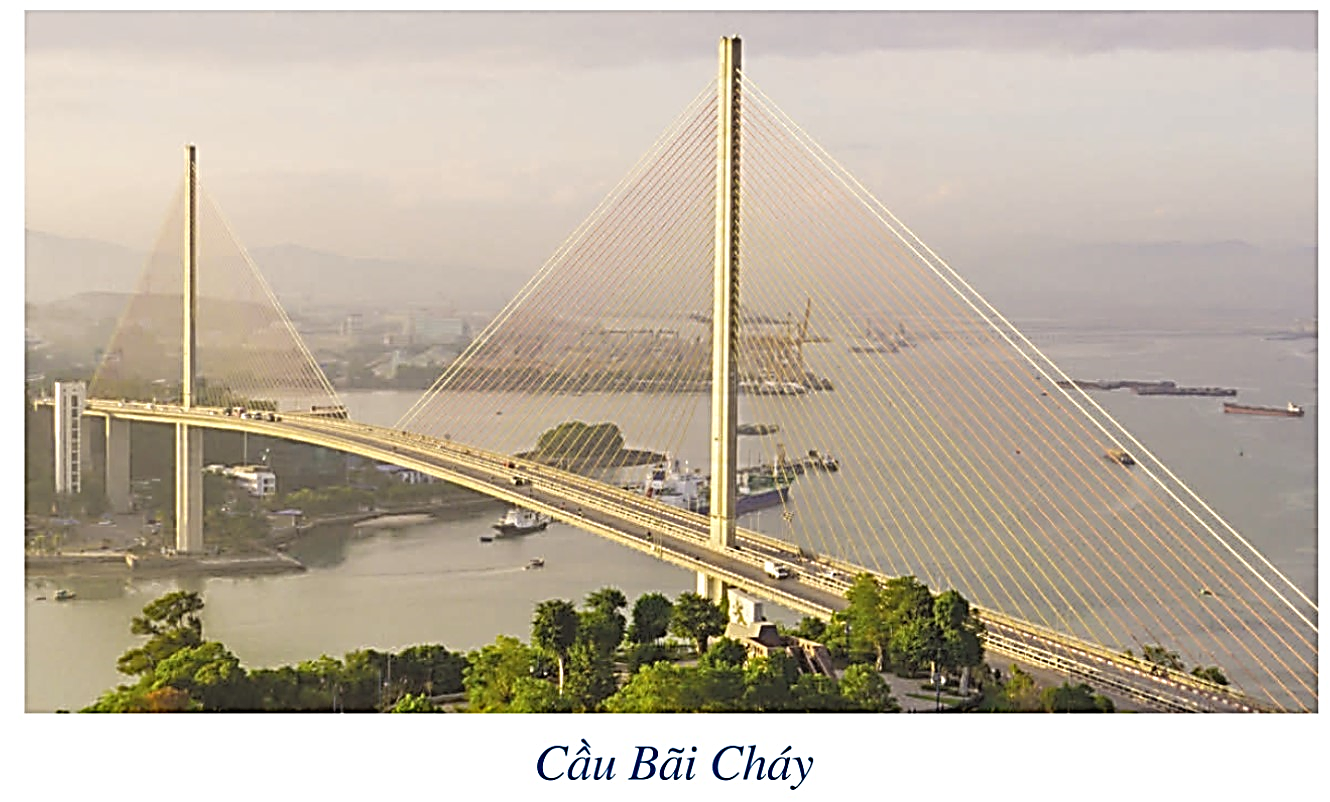 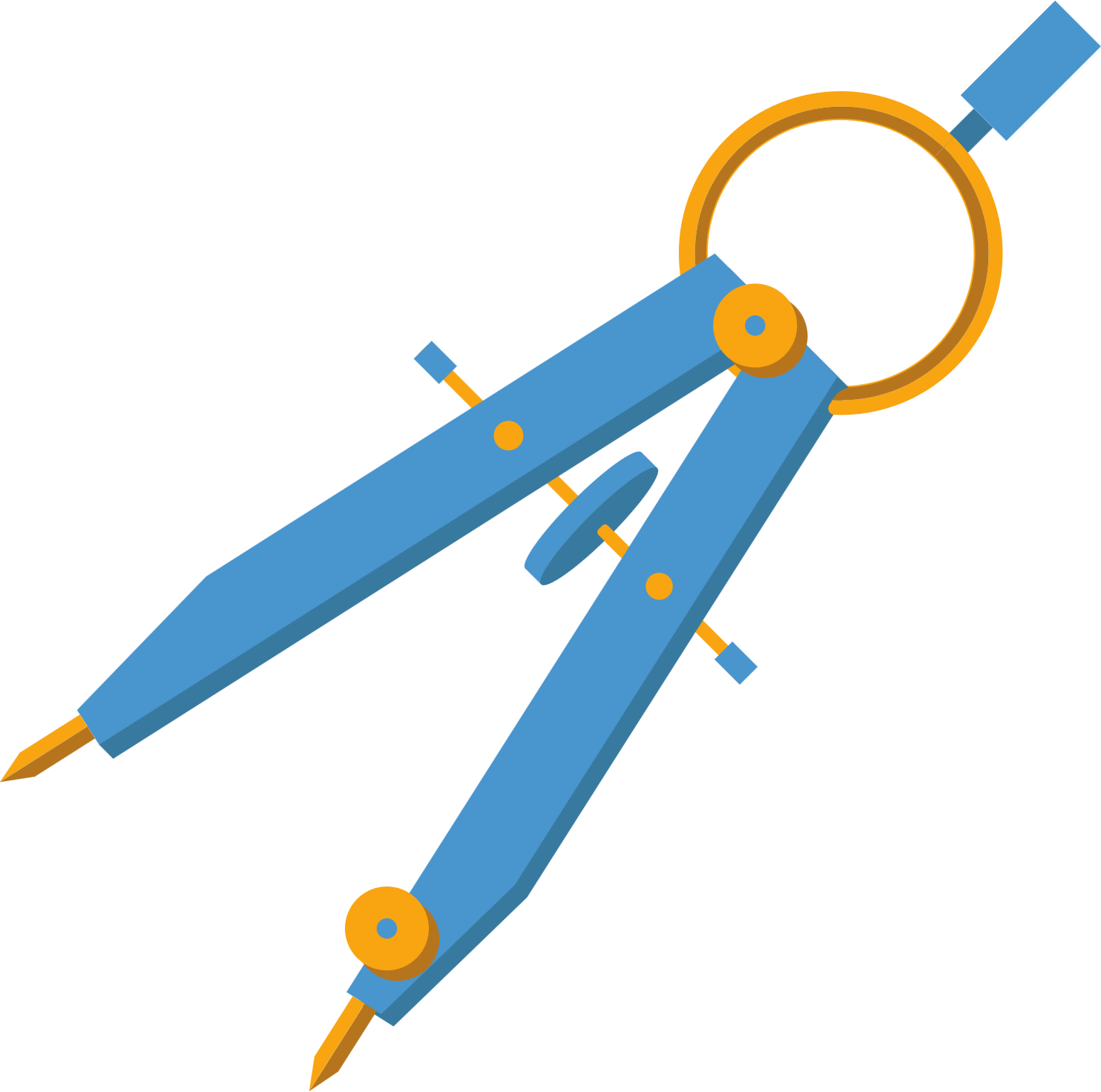 Đường vuông góc và đường xiên có tính chất như thế nào?
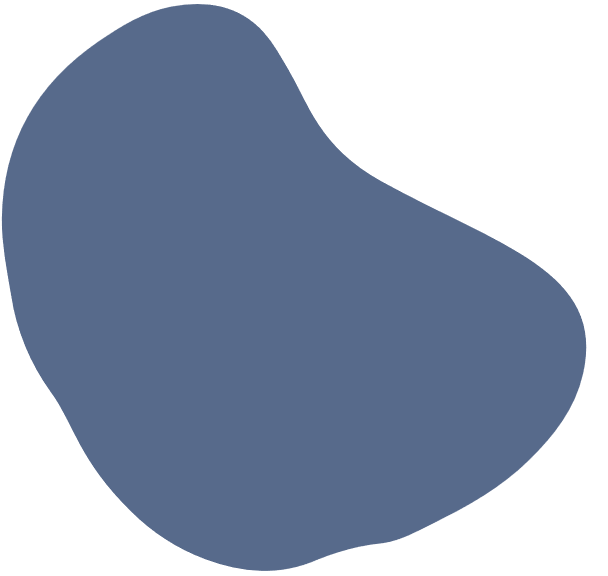 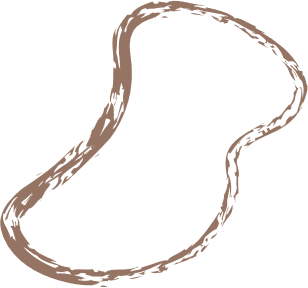 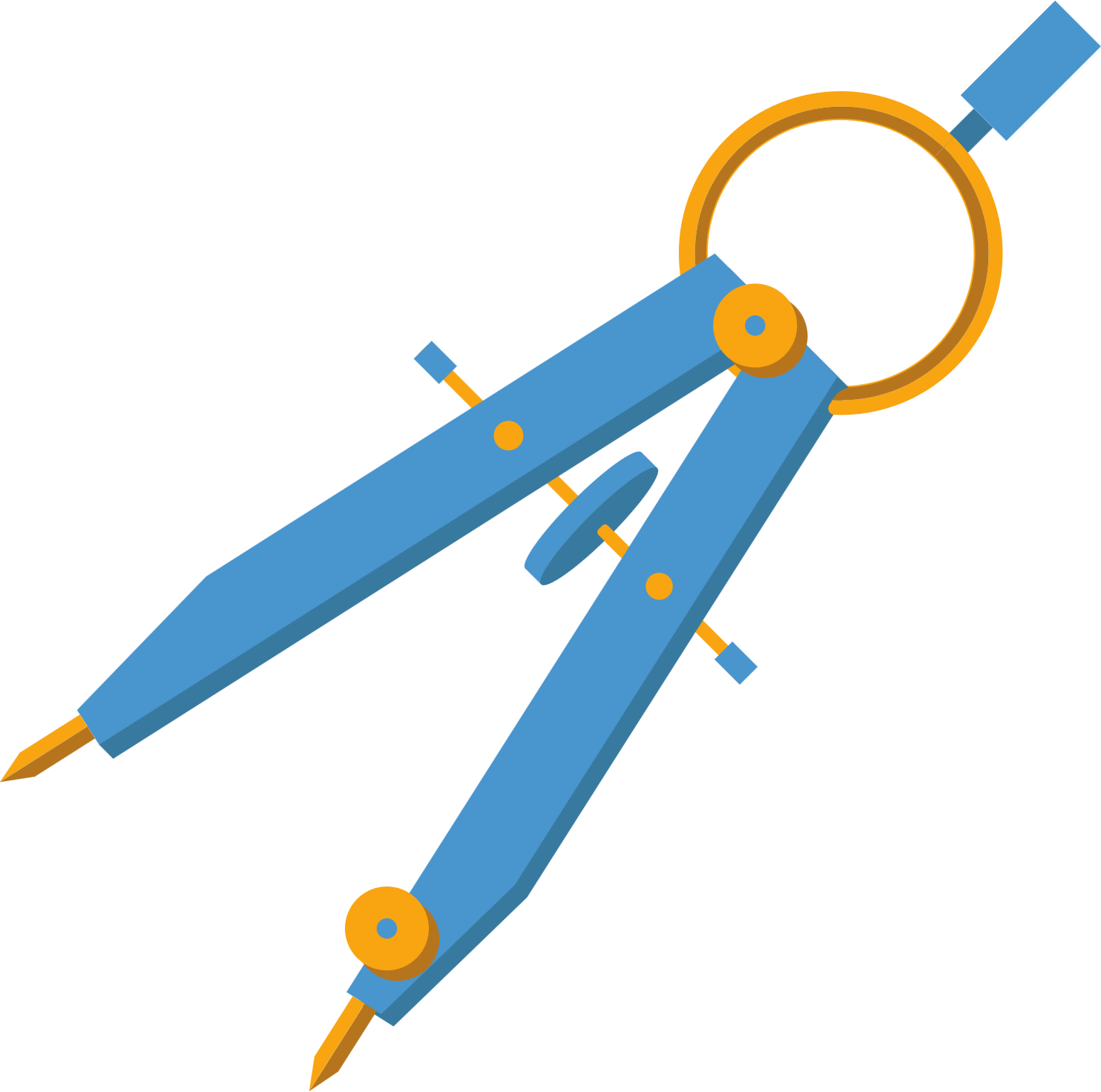 CHƯƠNG VII: TAM GIÁC
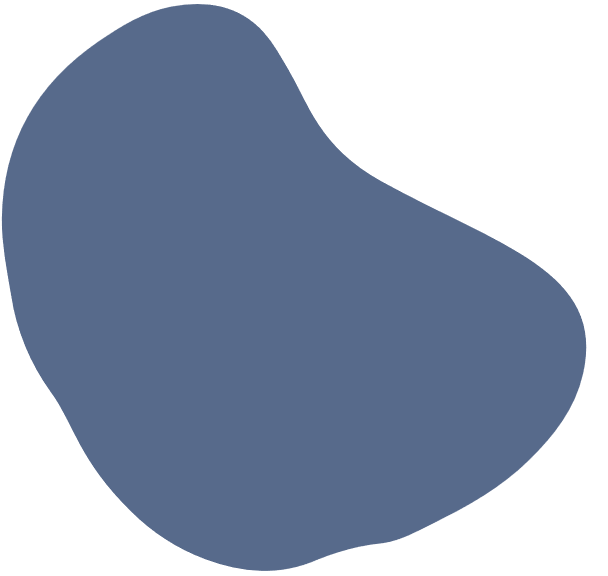 BÀI 8: ĐƯỜNG VUÔNG GÓC 
VÀ ĐƯỜNG XIÊN
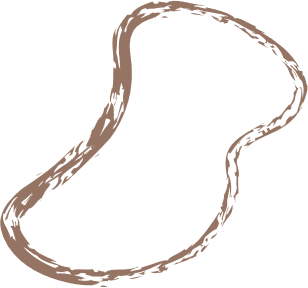 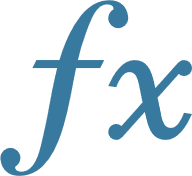 NỘI DUNG BÀI HỌC
ĐƯỜNG VUÔNG GÓC VÀ ĐƯỜNG XIÊN
01
QUAN HỆ GIỮA ĐƯỜNG VUÔNG GÓC VÀ ĐƯỜNG XIÊN
02
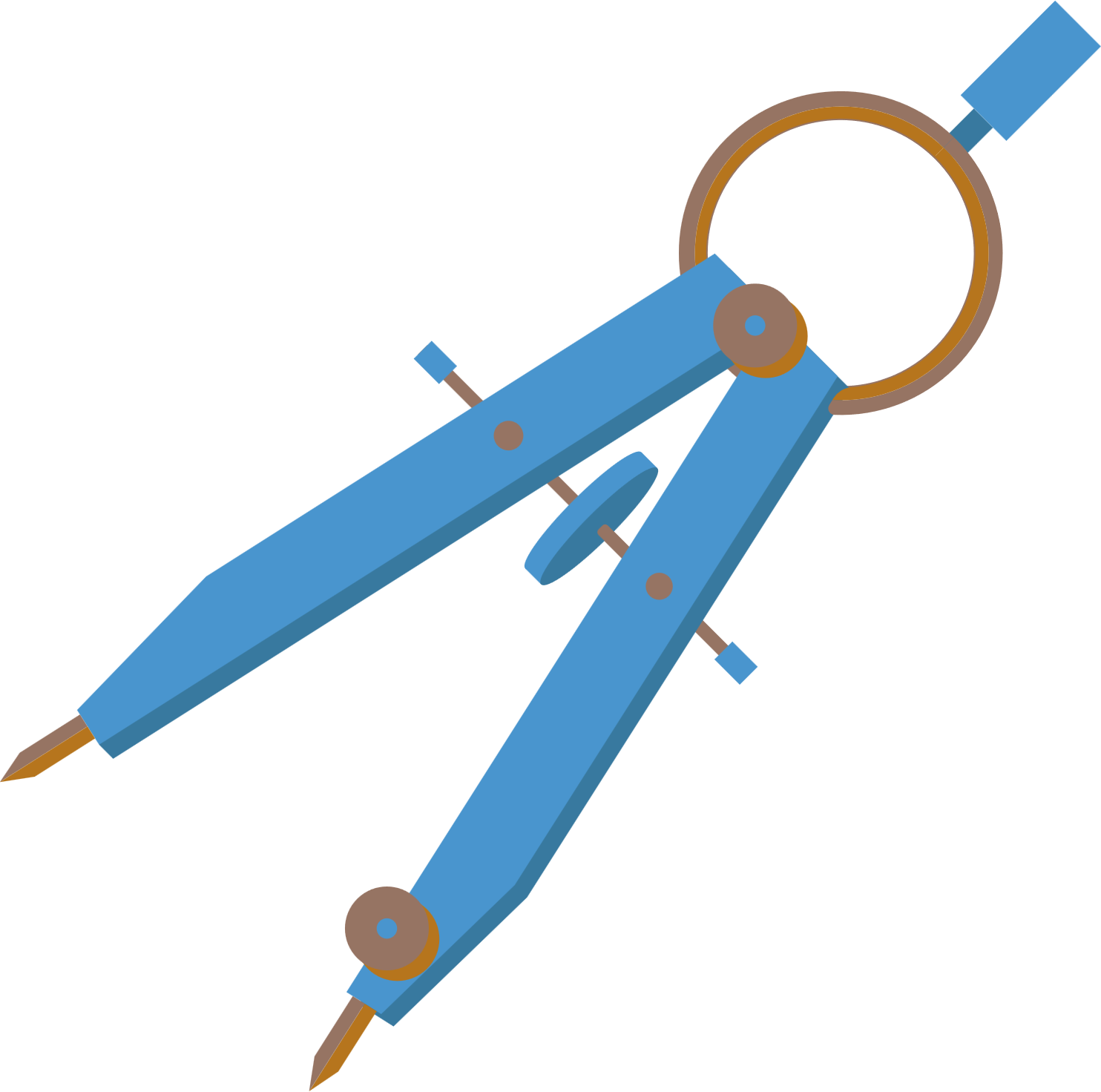 01
ĐƯỜNG VUÔNG GÓC VÀ ĐƯỜNG XIÊN
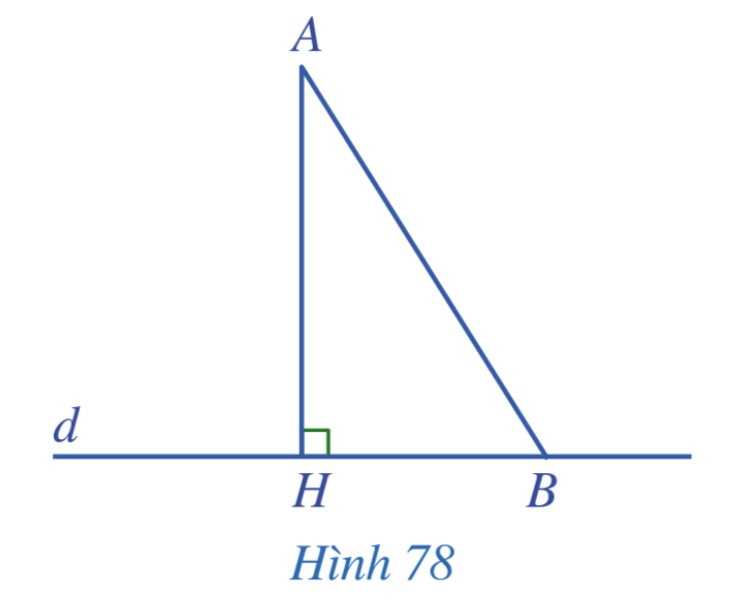 Ví dụ 1 (SGK – tr97)
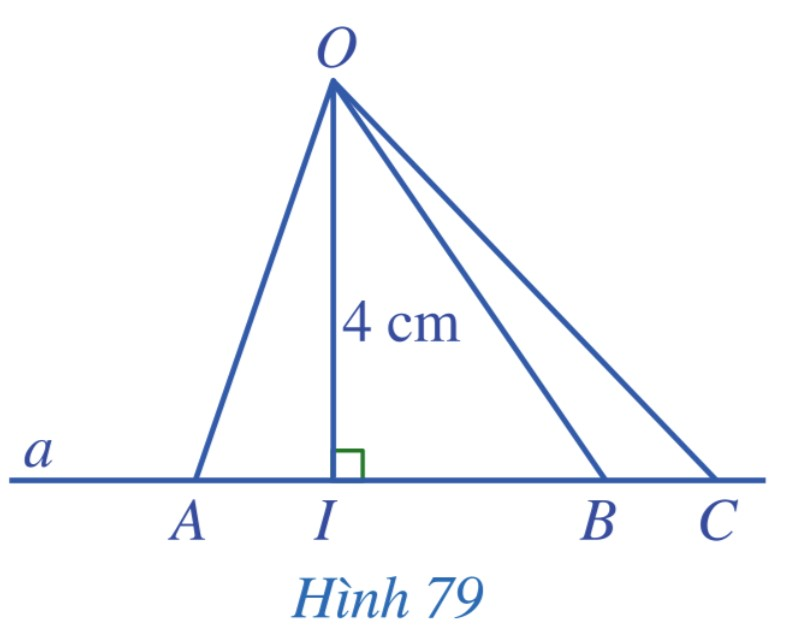 Giải
LUYỆN TẬP 1
Cho tam giác ABC vuông tại A.
a) Khoảng cách từ điểm B đến đường thẳng AC bằng độ dài đoạn thẳng nào?
b) Đoạn thẳng nào là một đường xiên kẻ từ điểm B đến đường thẳng AC?
Giải
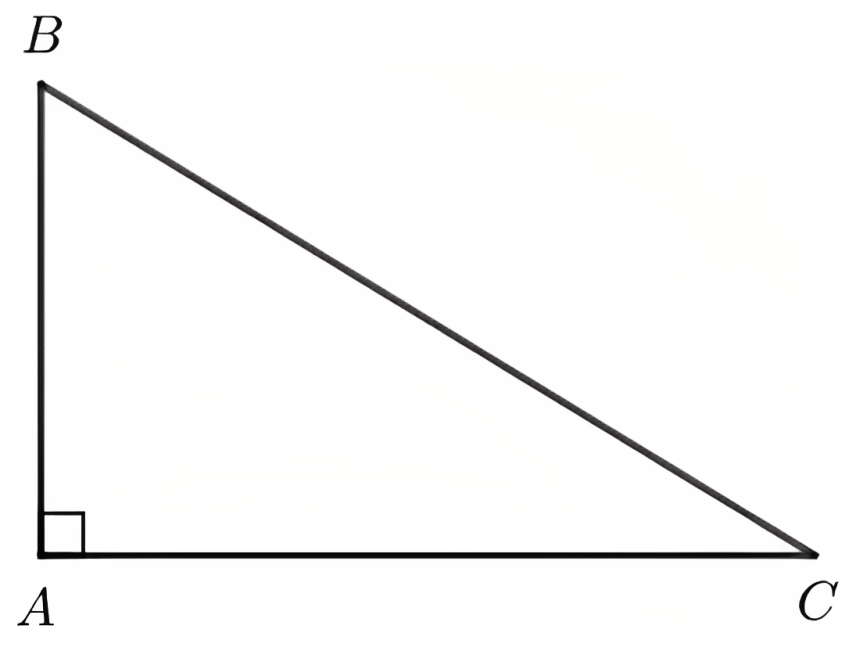 a) Khoảng cách từ điểm B đến đường thẳng AC bằng độ dài đoạn thẳng BA.
b) Đoạn thẳng BC là một đường xiên kẻ từ B đến đường thẳng AC.
02
QUAN HỆ GIỮA ĐƯỜNG VUÔNG GÓC VÀ ĐƯỜNG XIÊN
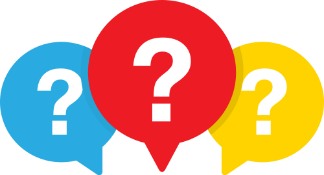 Thảo luận nhóm, hoàn thành HĐ.
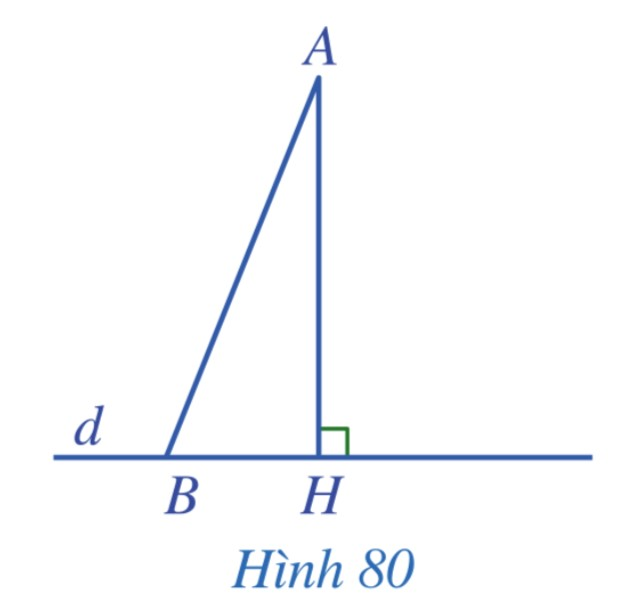 Giải
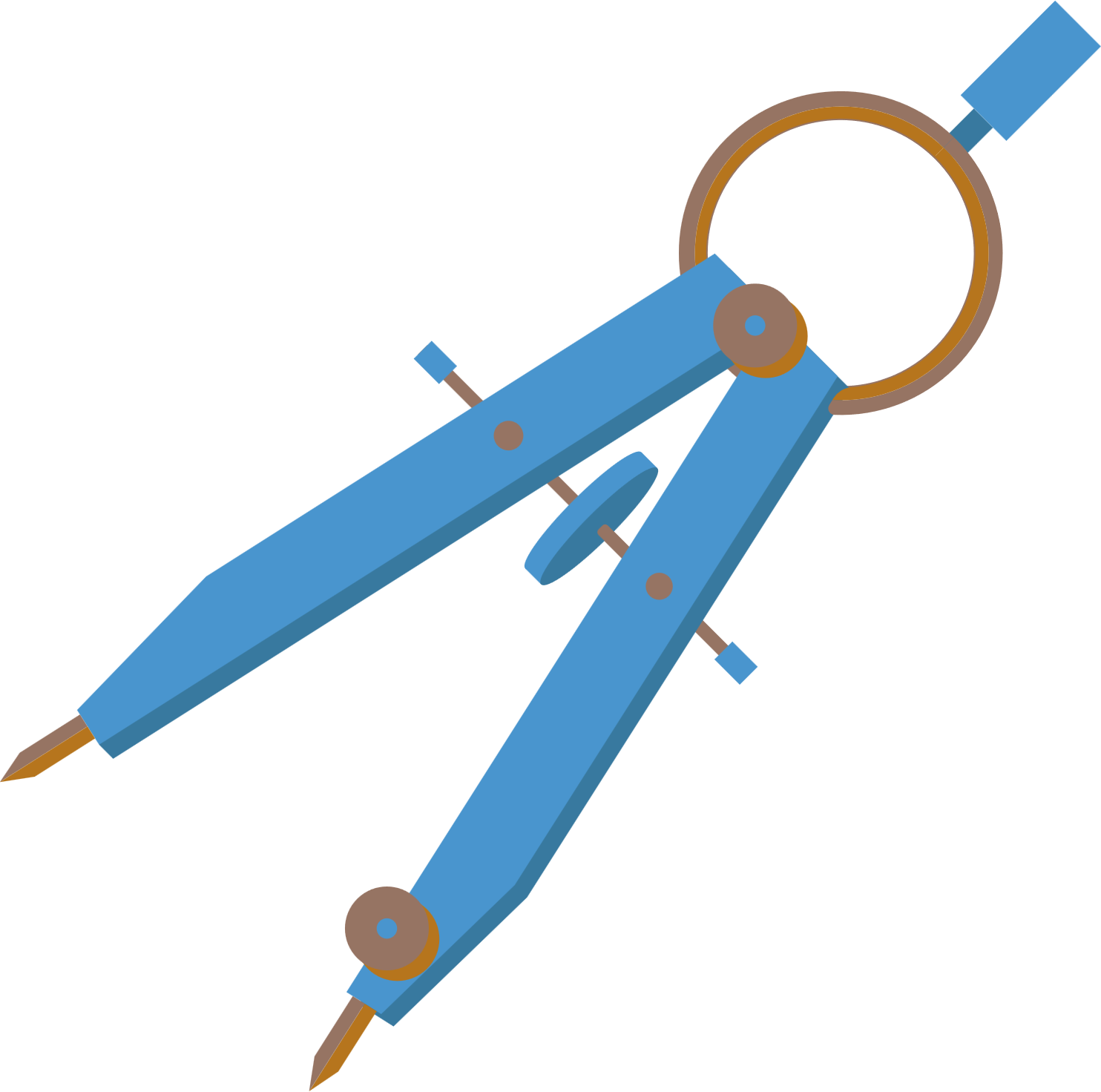 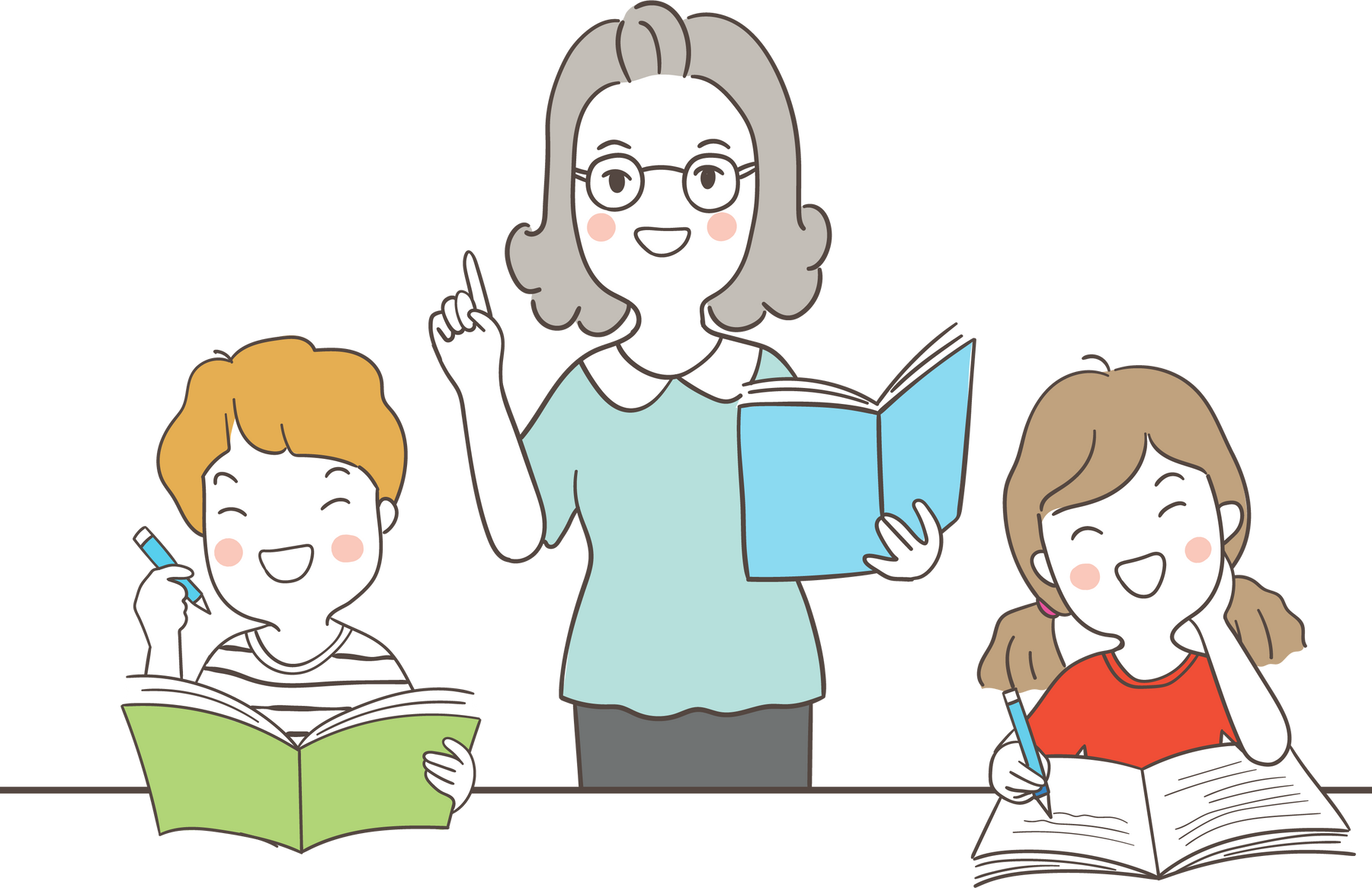 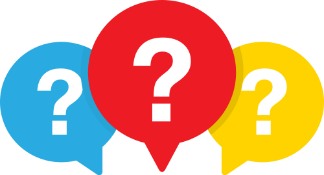 Thảo luận nhóm, hoàn thành HĐ.
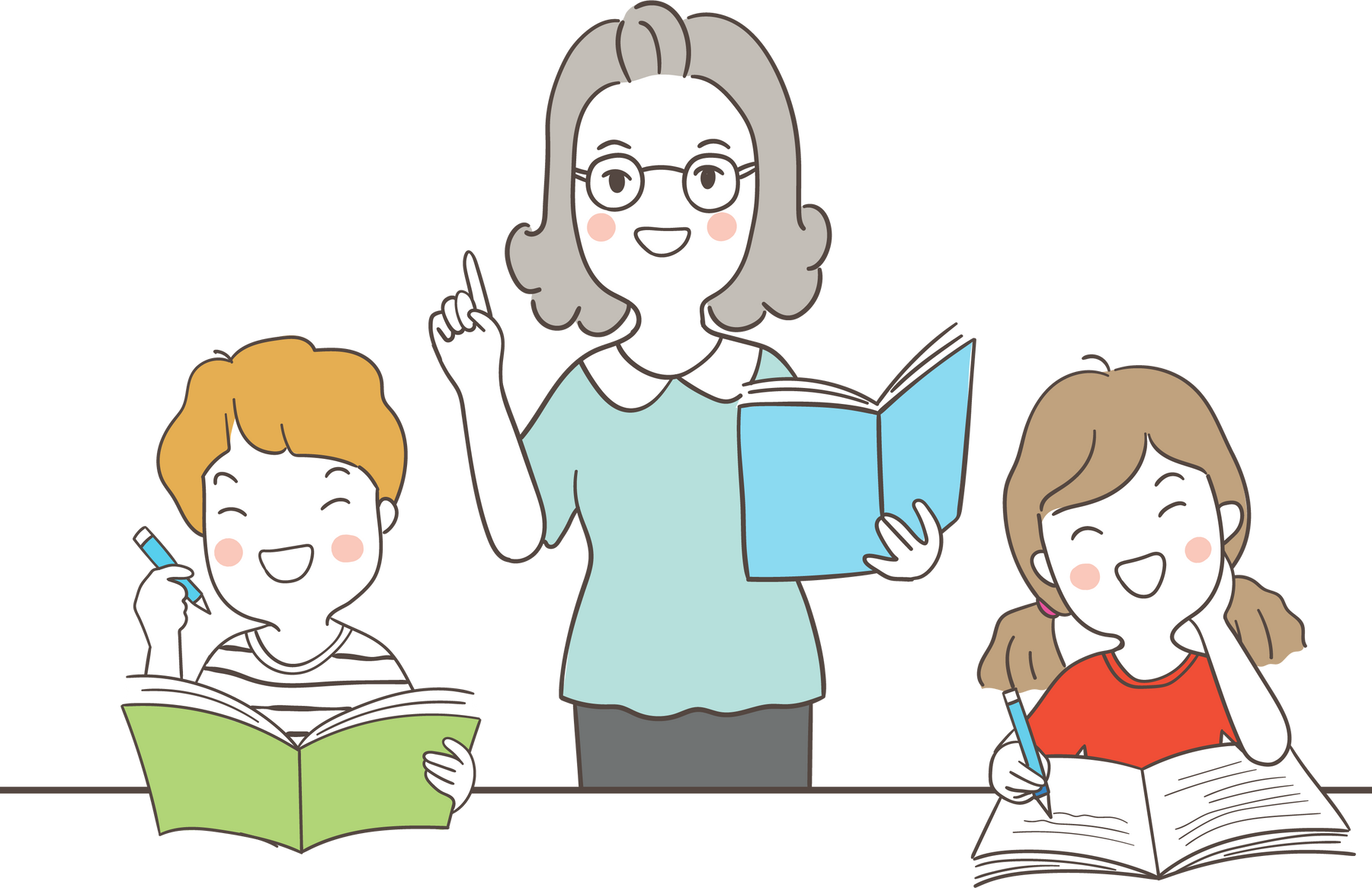 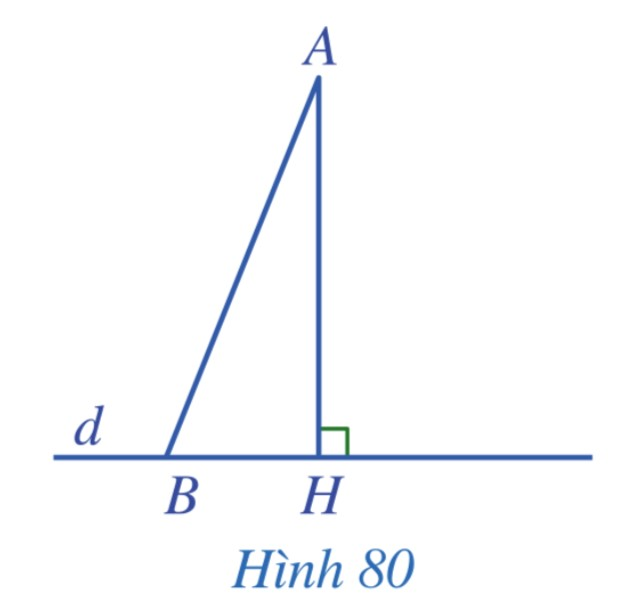 Giải
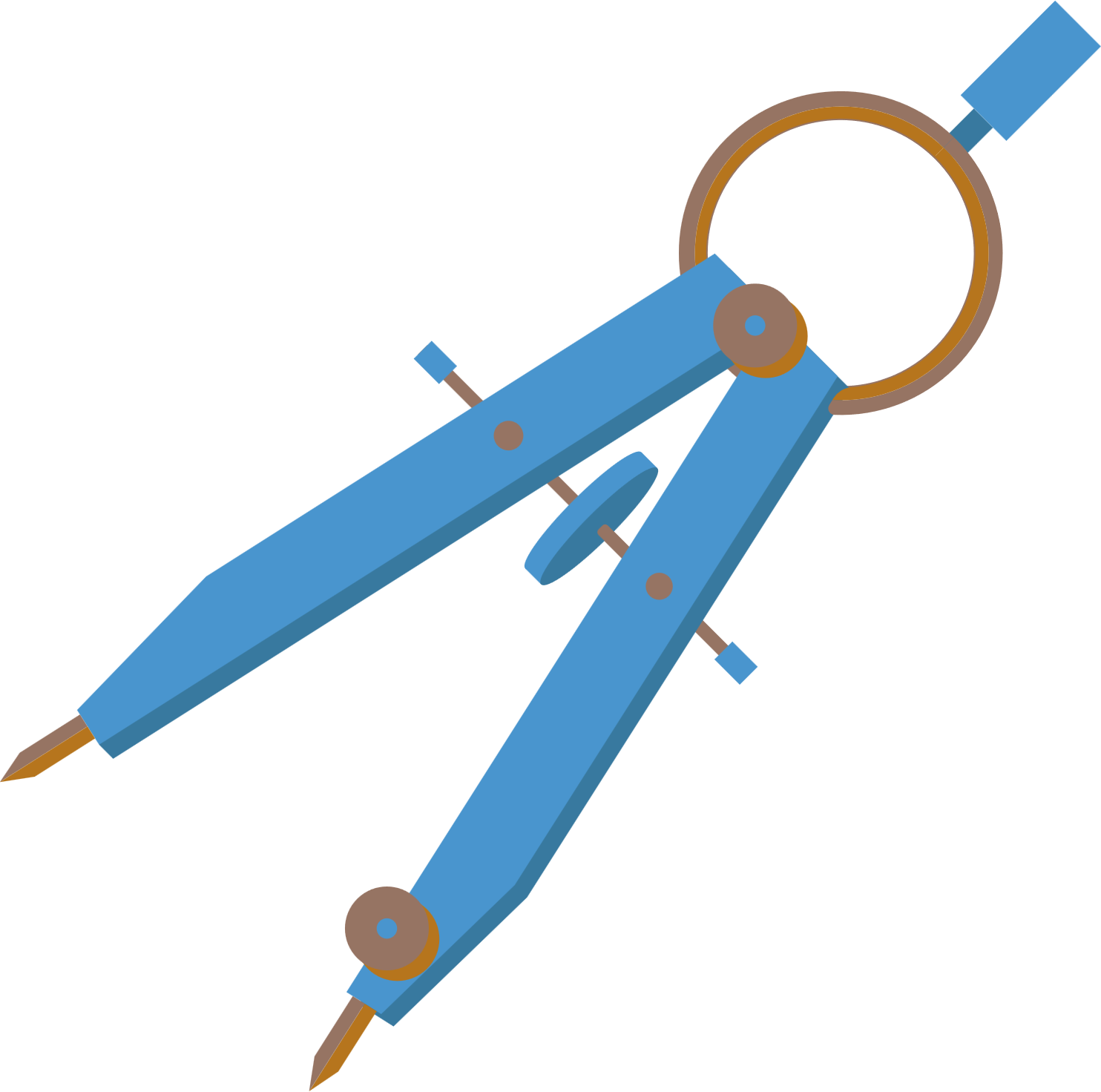 KẾT LUẬN
Trong các đường xiên và đường vuông góc kẻ từ một điểm ở ngoài một đường thẳng đến đường thẳng đó, đường vuông góc là đường ngắn nhất.
Ví dụ 2 (SGK – tr98)
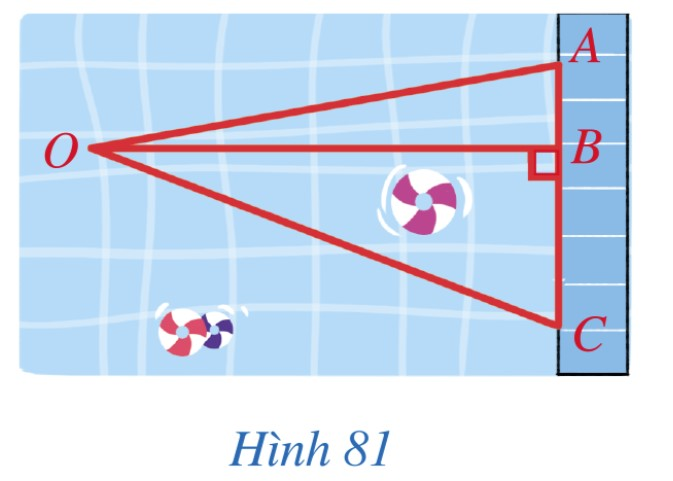 Giải
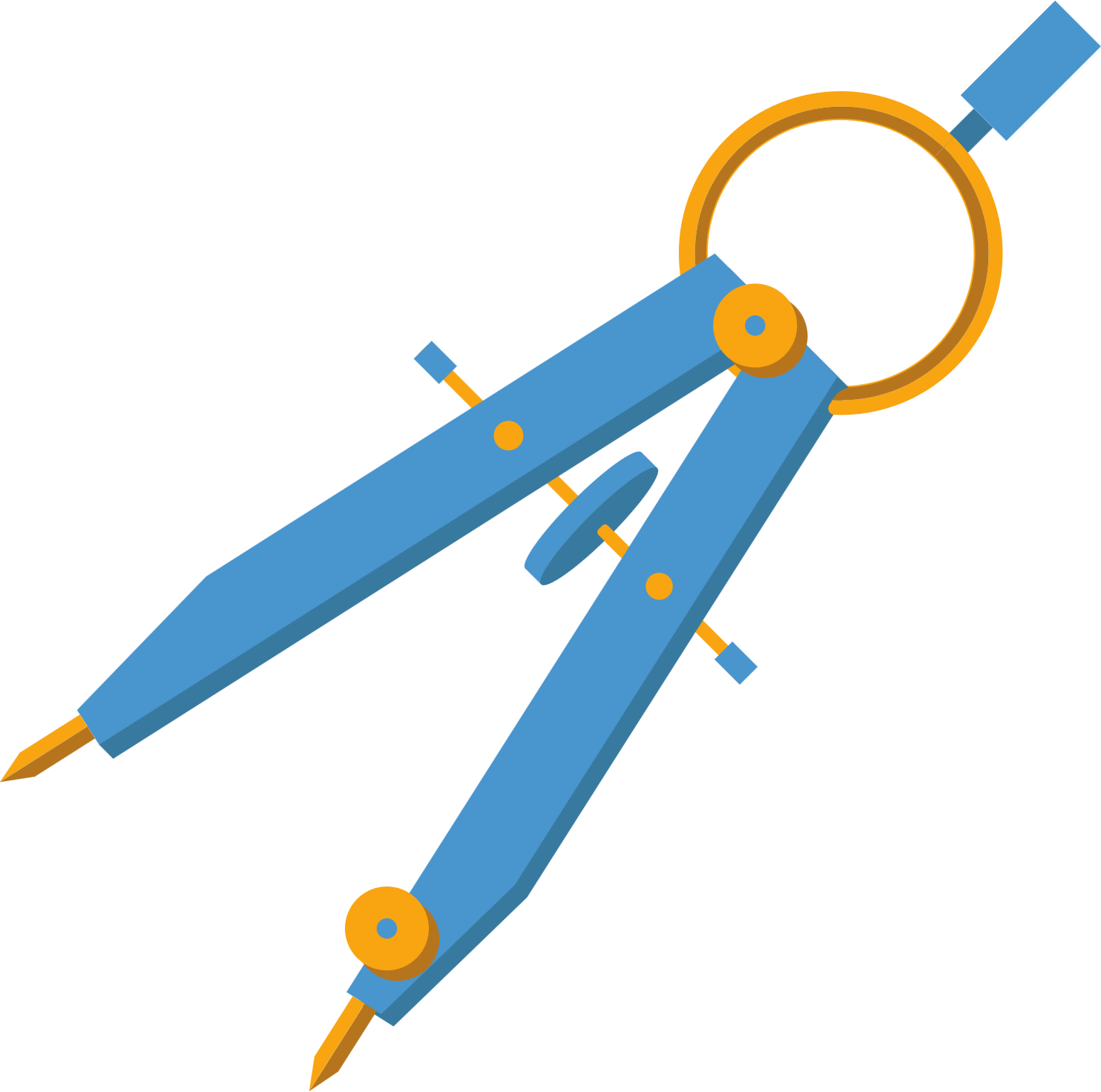 Ví dụ 3 (SGK – tr98)
Giải
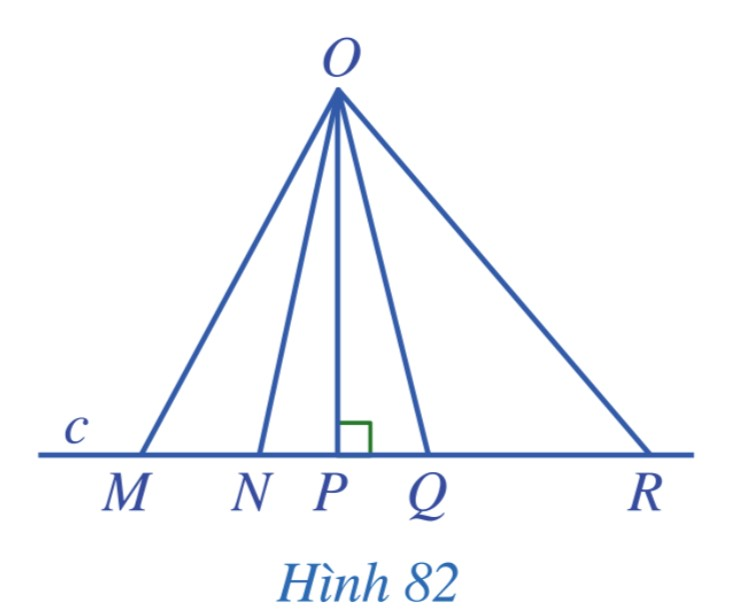 LUYỆN TẬP 2
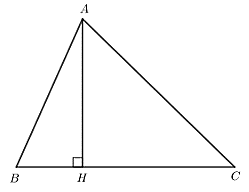 Giải
LUYỆN TẬP
BÀI TẬP TRẮC NGHIỆM
Câu 1. Cho hình vẽ sau, chọn câu trả lời đúng:
A. AB < AC.
B. AC > AD.
C. AB = AD.
D. AB > AD.
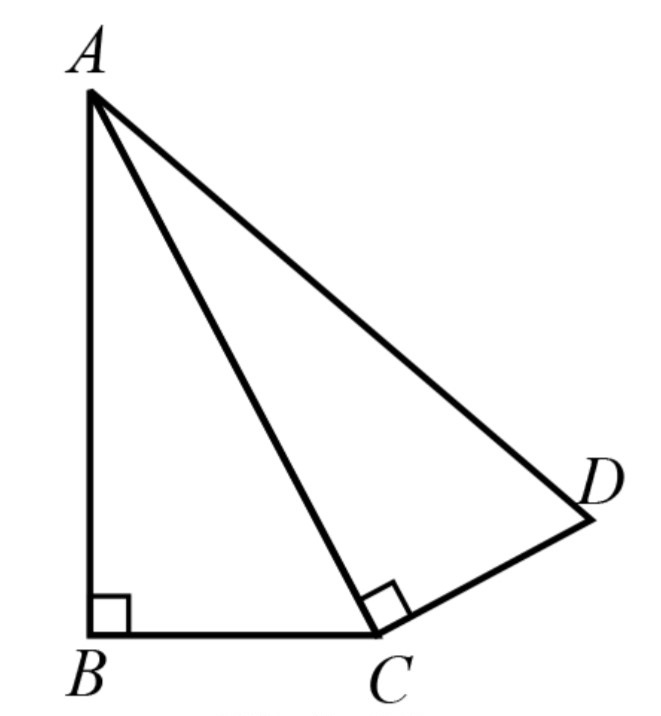 BÀI TẬP TRẮC NGHIỆM
Câu 2. Trong các phát biểu sau phát biểu nào sai.
A. Từ một điểm ở ngoài một đường thẳng, kẻ được hai đường thẳng phân biệt cùng vuông góc với đường thẳng đó.
B. Trong các đường xiên và đường vuông góc kẻ từ một điểm nằm ngoài một đường thẳng đến đường thẳng đó, đường vuông góc ngắn hơn mọi đường xiên.
C. Cho tam giác ABC vuông tại B, khoảng cách từ A đến đường thẳng BC là độ dài đoạn AB.
D. Cho tam giác ABC vuông tại B, AC là một đường xiên kẻ từ A đến đường thẳng BC.
BÀI TẬP TRẮC NGHIỆM
Câu 3. Từ một điểm A nằm ngoài đường thẳng d, vẽ đường vuông góc AH và các đường xiên AB, AC tùy ý. Chọn câu trả lời đúng.
A. AH > AB.
B. AB > AC.
C. Nếu AB = AC thì HB = HC.
D. Nếu HB > HC thì AH > AC.
BÀI TẬP TRẮC NGHIỆM
Câu 4. Cho tam giác ABC cân tại A có H là hình chiếu của A trên đường thẳng BC. Chọn câu trả lời sai
BÀI TẬP TRẮC NGHIỆM
Câu 5. Cho hình vẽ sau
Em hãy chọn câu trả lời sai:
A. MA > MH.
B. HB < HC.
C. MA = MB.
D. MC < MA.
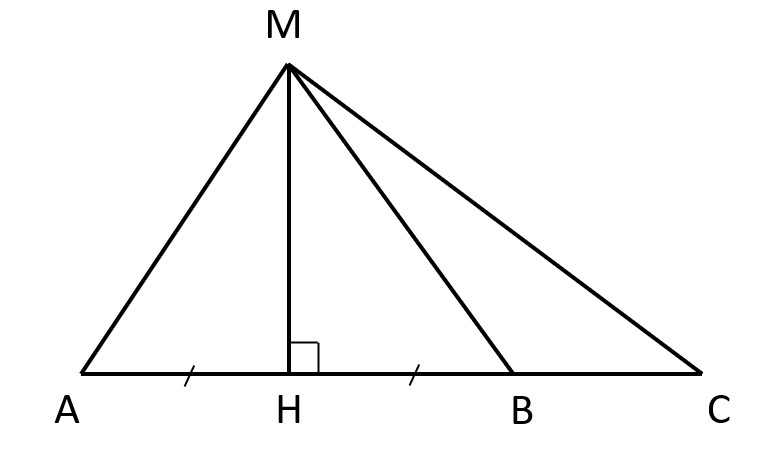 Bài 1. SGK – tr 99
Chỉ ra các đường vuông góc, các đường xiên kẻ từ điểm I trong Hình 83a và từ điểm C trong Hình 83b.
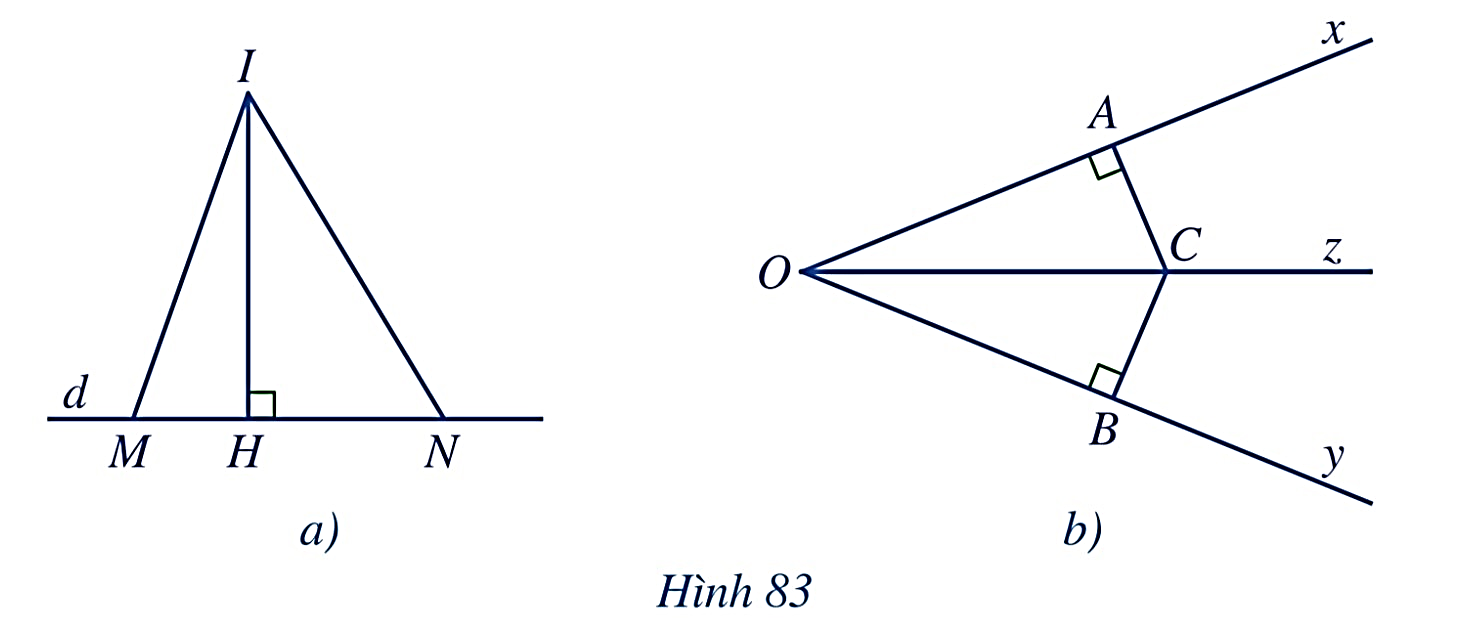 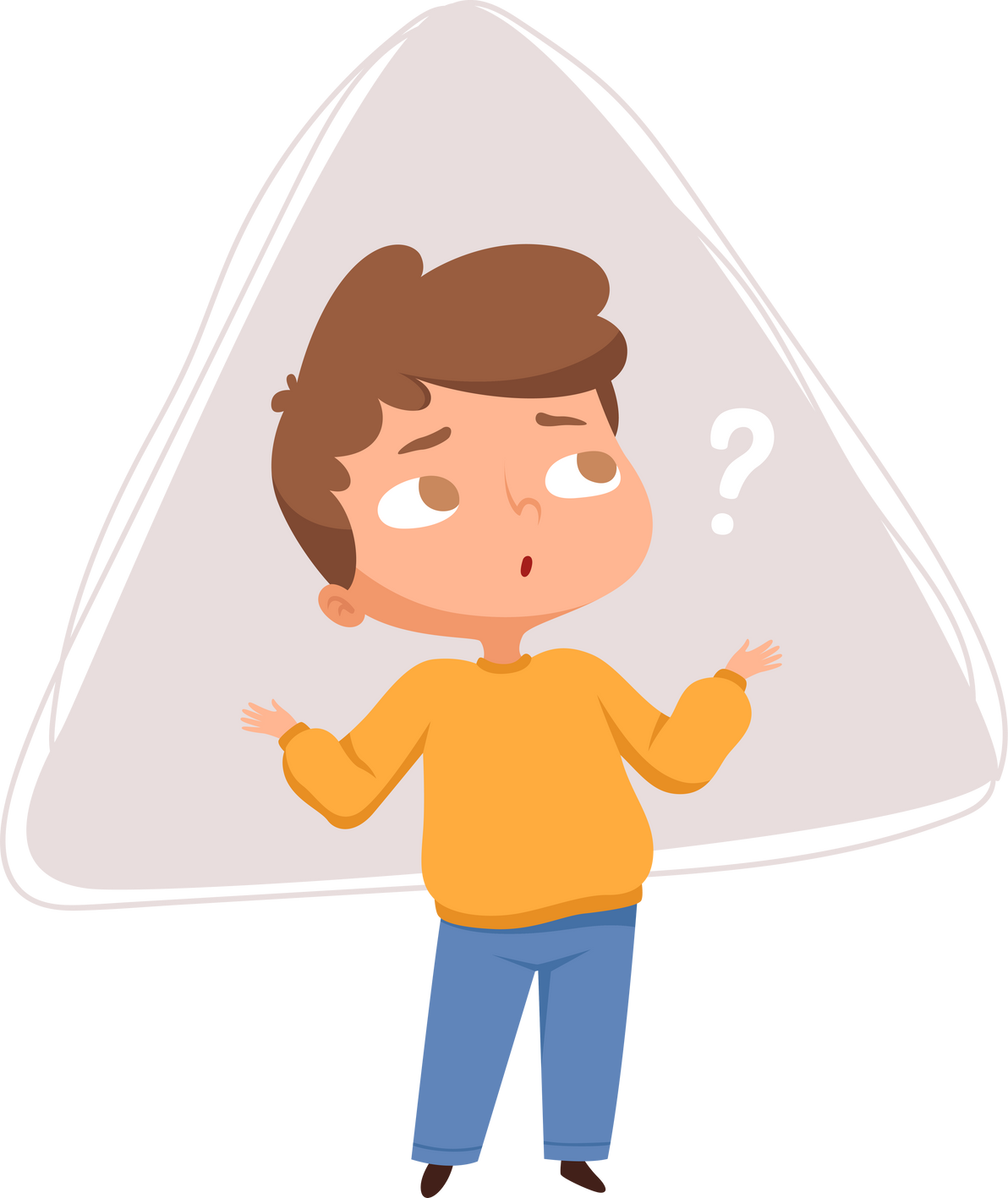 Giải
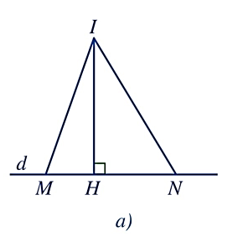 Xét Hình 83a:
Đường vuông góc kẻ từ điểm I đến đường thẳng d là IH.
Các đường xiên kẻ từ điểm I đến đường thẳng d là IM và IN.
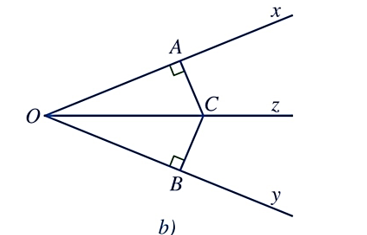 Giải
Xét Hình 83b:
Đường vuông góc kẻ từ C đến đường thẳng Ox là CA.
Đường xiên kẻ từ C đến đường thẳng Ox là CO.
Đường vuông góc kẻ từ C đến đường thẳng Oy là CB.
Đường xiên kẻ từ C đến đường thẳng Oy là CO.
Bài 2. SGK – tr 99
Quan sát Hình 84 và cho biết:
a) Khoảng cách từ điểm O đến đường thẳng a;
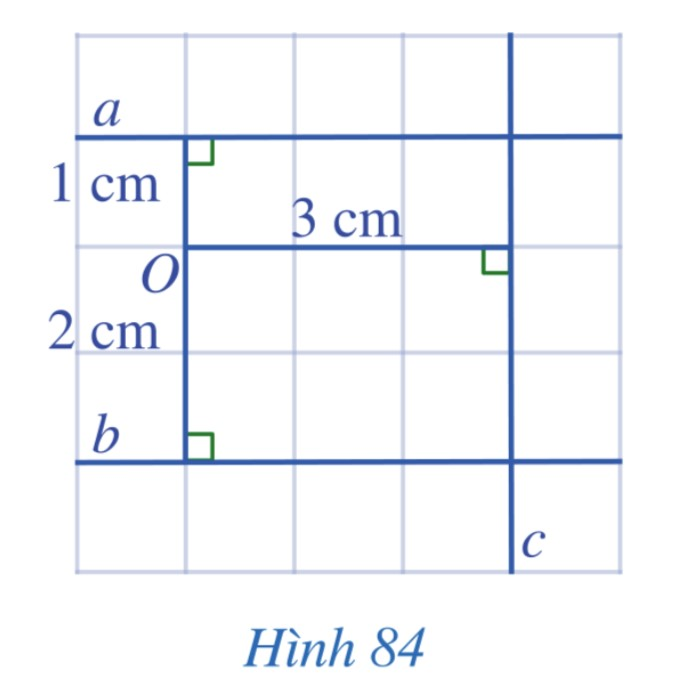 = 1 cm
b) Khoảng cách từ điểm O đến đường thẳng b;
= 2 cm
c) Khoảng cách từ điểm O đến đường thẳng c.
= 3 cm
Bài 3. SGK – tr 99
Cho tam giác nhọn ABC.
a) Vẽ H là hình chiếu của B trên đường thẳng AC.
b) Vẽ K là hình chiếu của H trên đường thẳng AB.
c) Chứng minh rằng: HK < BH < BC.
Giải
A
K
H
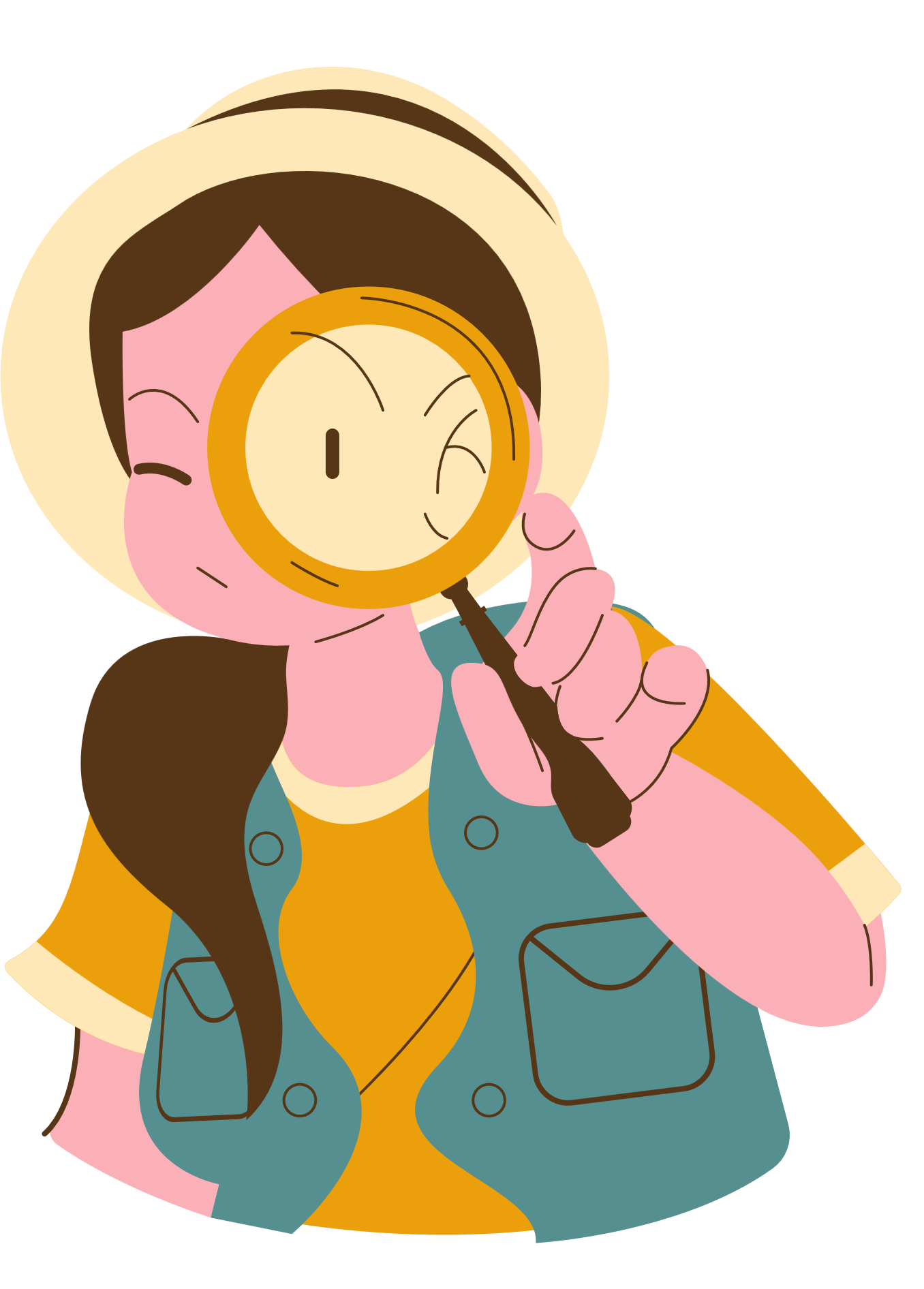 B
C
Giải
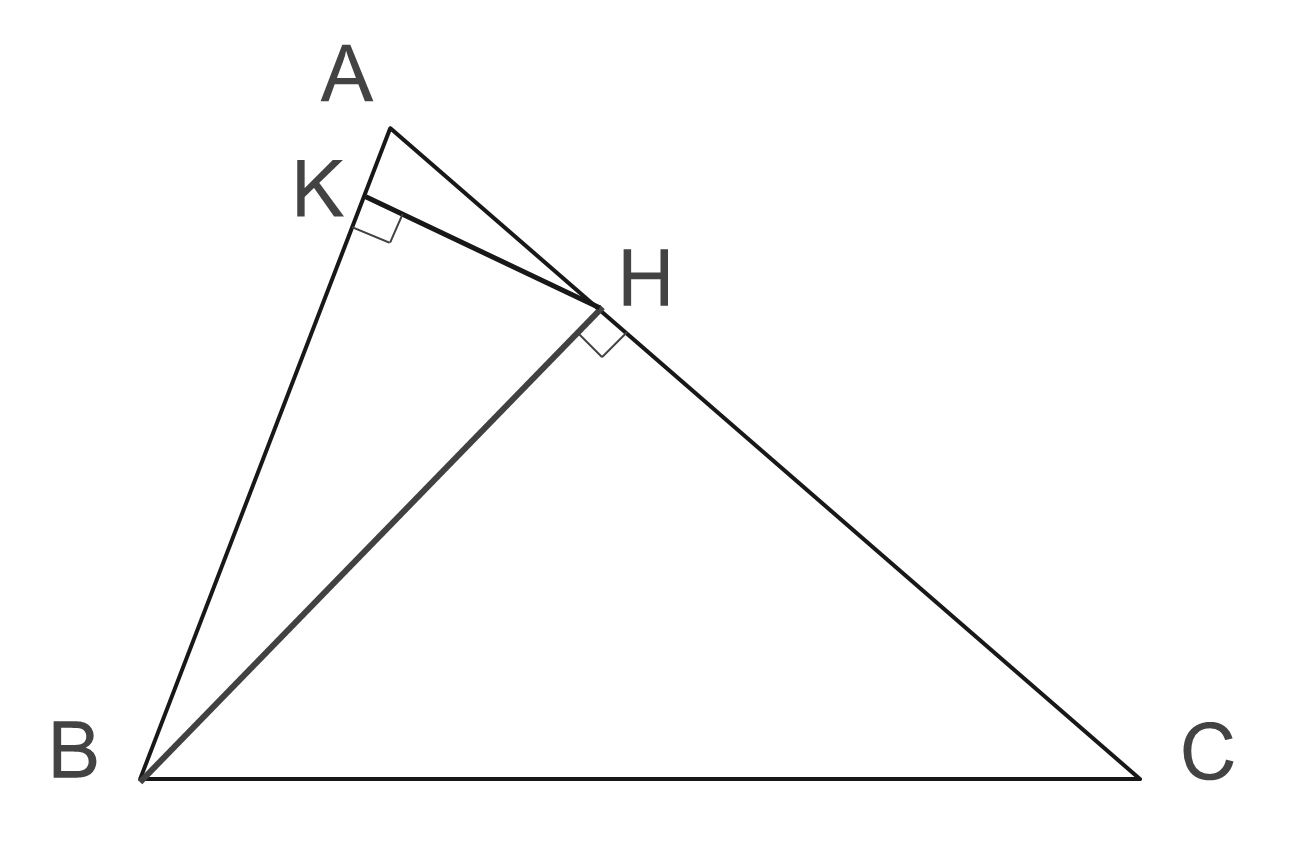 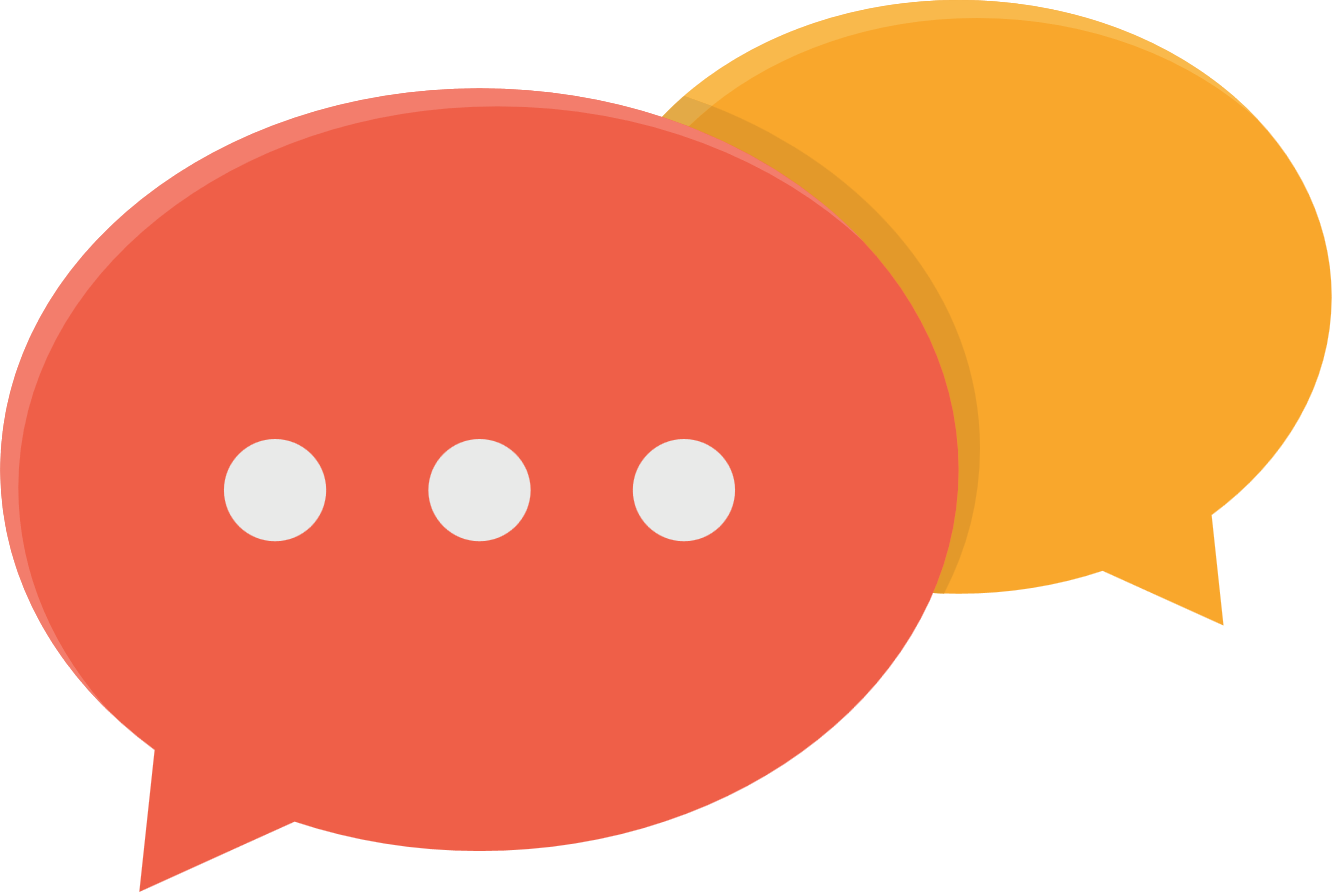 VẬN DỤNG
Bài 4. SGK – tr 99
Trong một thí nghiệm khoa học, bạn Duy đặt hai chiếc đũa thủy tinh, một chiếc dài 14 cm và một chiếc dài 30 cm vào một bình thủy tinh có dạng hình trụ đựng dung dịch, cả hai đũa đều chạm đáy bình. Đường kính của đáy bình là 12 cm, chiều cao của dung dịch trong bình là 15 cm (bỏ qua bề dày của bình).
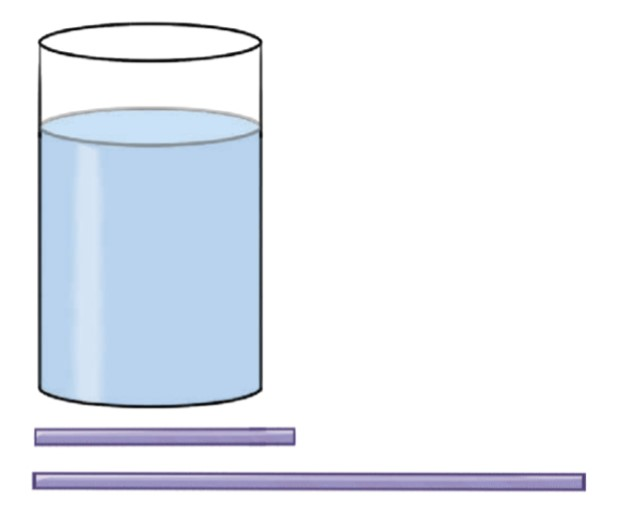 Hỏi bạn Duy có thể cầm vào chiếc đũa thủy tinh nào mà ngón tay không bị chạm vào dung dịch? Vì sao?
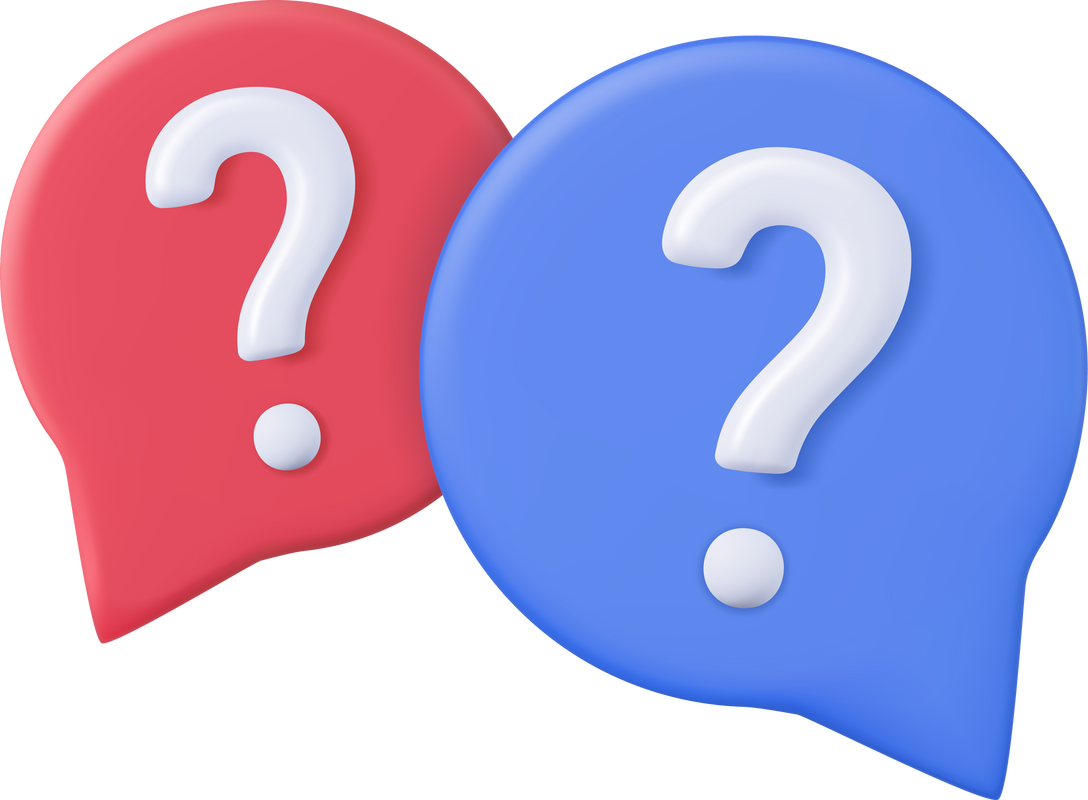 Giải
Vì chiều cao của dung dịch trong bình là 15 cm (bỏ qua bề dày của bình) nên đũa thủy tinh dài 14 cm khi đặt chạm đáy bình sẽ bị chèm hết vào trong cột dung dịch. Do đó, Duy không thể cầm đũa này nếu ngón tay không chạm dung dịch.
Vì chiều dài của đũa 30 cm lớn hơn tổng của chiều cao cột dung dịch và đường kính đáy bình nên đũa dài 30 cm khi đặt chạm đáy bình sẽ không bị chìm hết vào trong cột dung dịch. Do đó, Duy có thể cầm vào chiếc đũa thủy tinh này mà ngón tay không bị chạm vào dung dịch.
Bài 5. SGK – tr 99
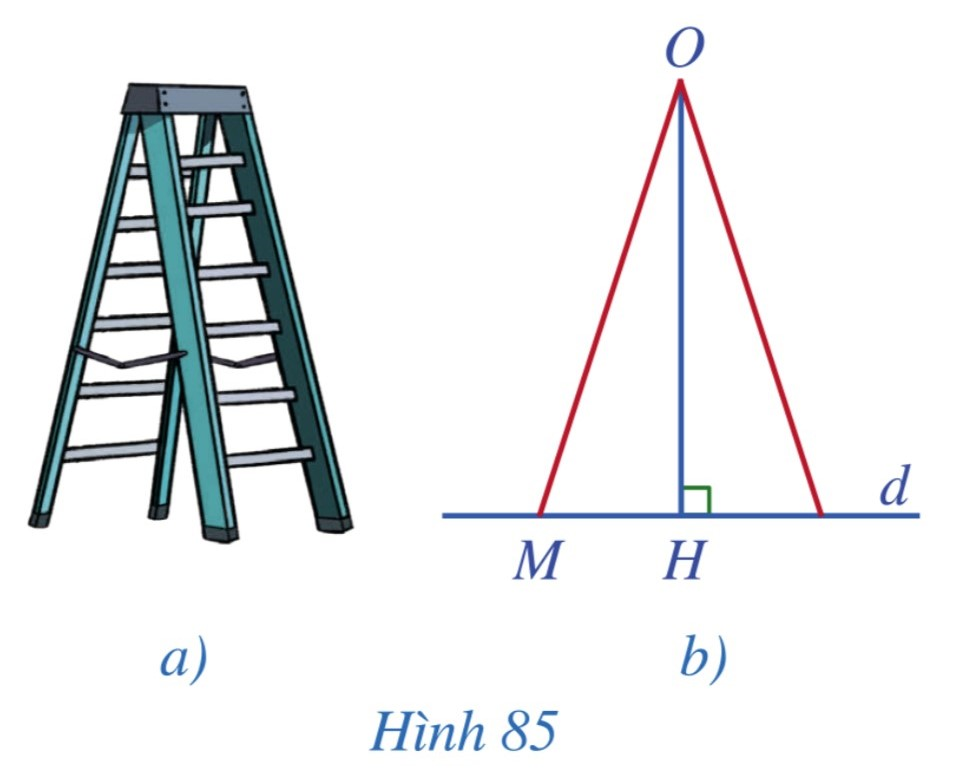 Hình 85b mô tả mặt cắt đứng của một chiếc thang chữ A (Hình 85a), trong đó độ dài của một bên thang được tính bằng độ dài đoạn thẳng OM, chiều cao của chiếc thang được tính bằng độ dài đoạn OH, với H là hình chiếu của điểm O trên đường thẳng d. Một người sử dụng thang này có thể đứng ở độ cao 4 m hay không nếu độ dài của một bên thang là 3,5 m? Vì sao?
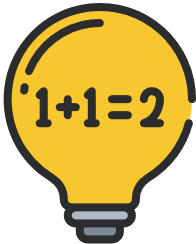 Giải
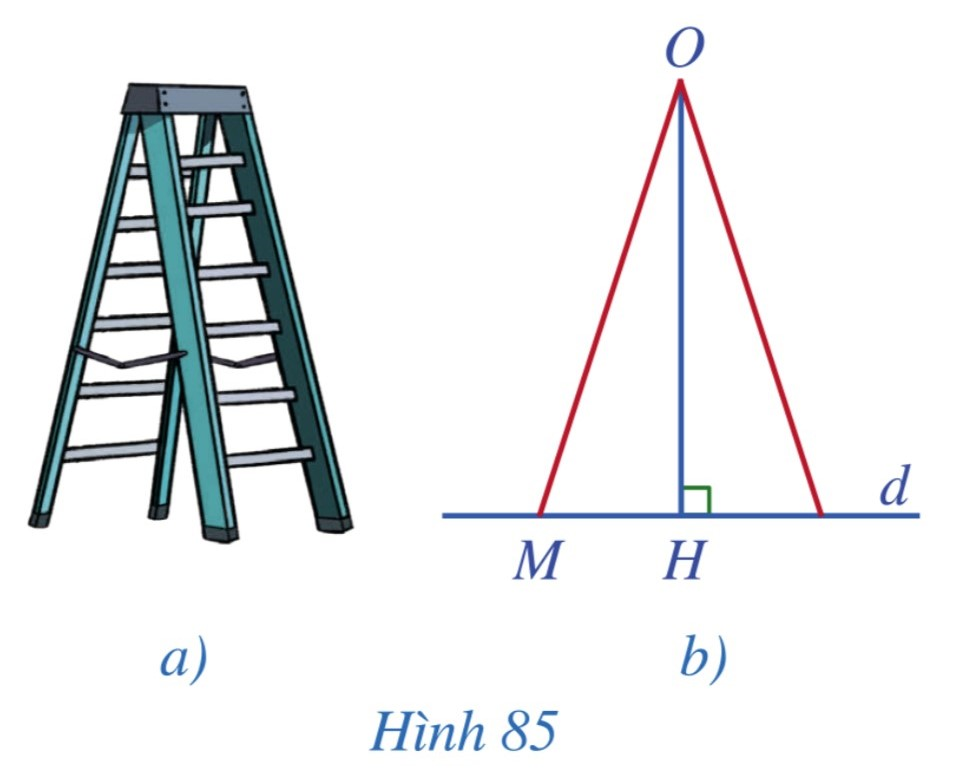 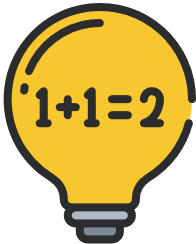 BÀI TẬP VỀ NHÀ
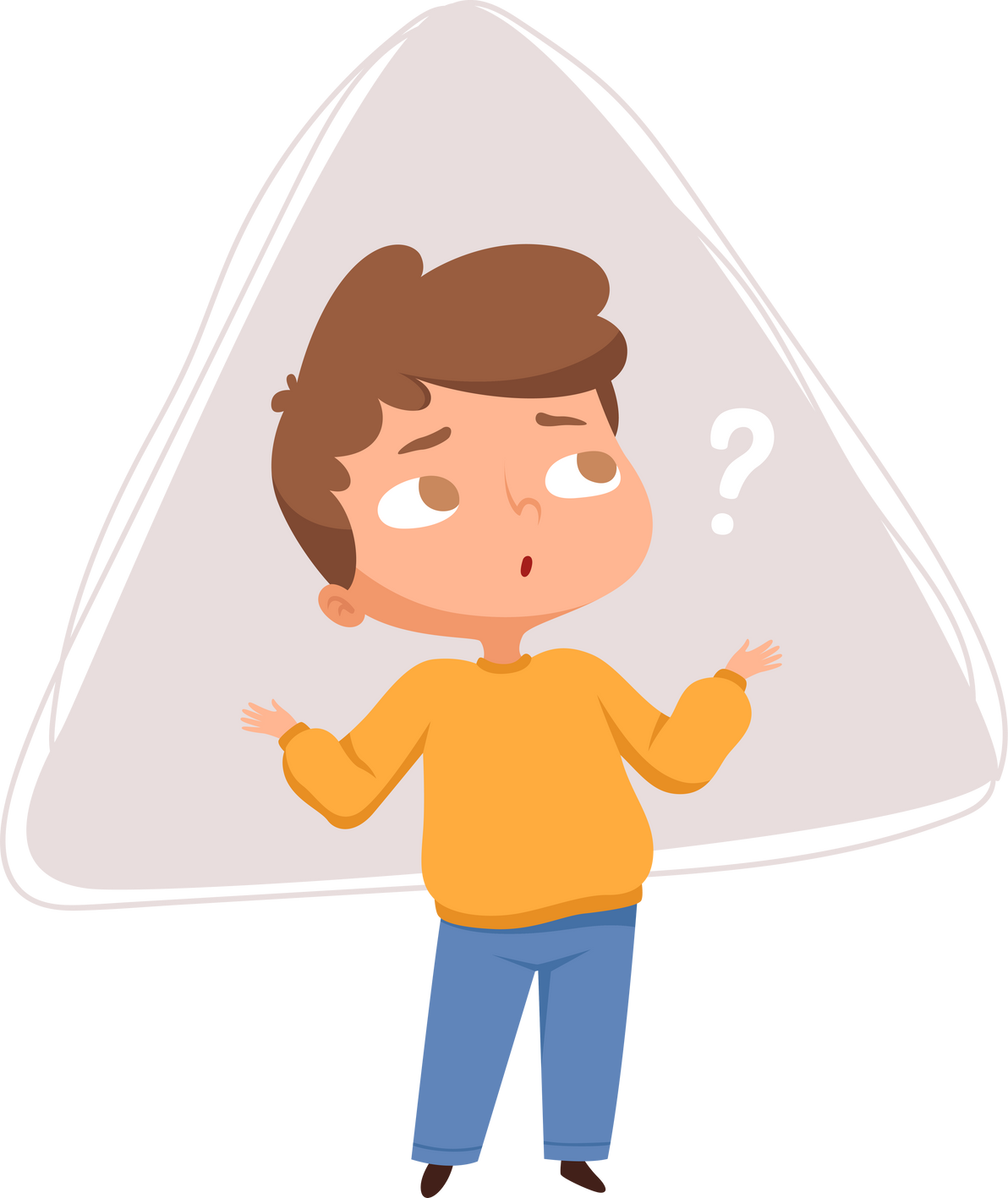 HƯỚNG DẪN VỀ NHÀ
Ghi nhớ kiến thức trong bài. 
Hoàn thành các bài tập trong SBT.
Chuẩn bị bài tiếp theo “Ôn tập giữa HK II".
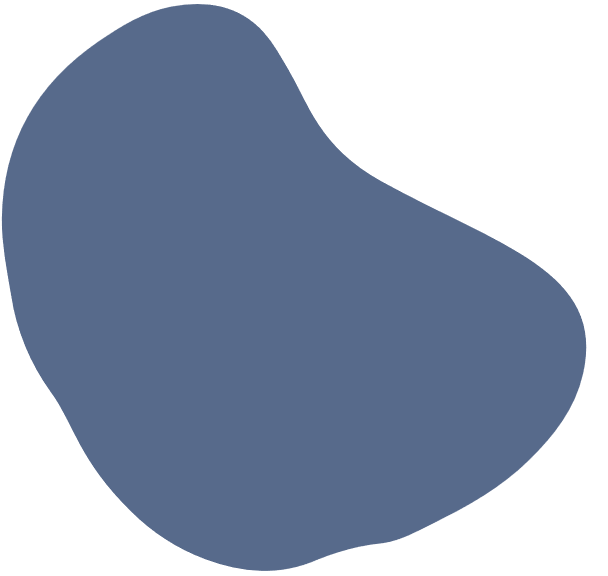 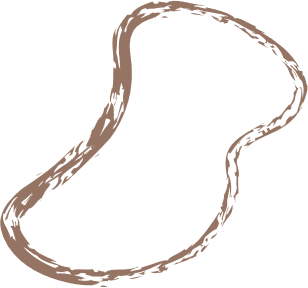 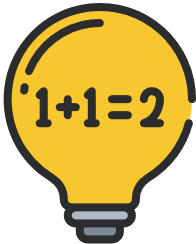 HẸN GẶP LẠI CÁC EM Ở TIẾT HỌC SAU!
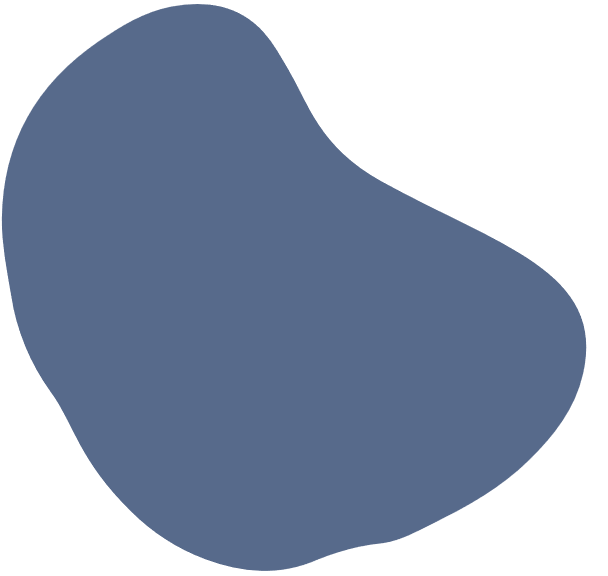 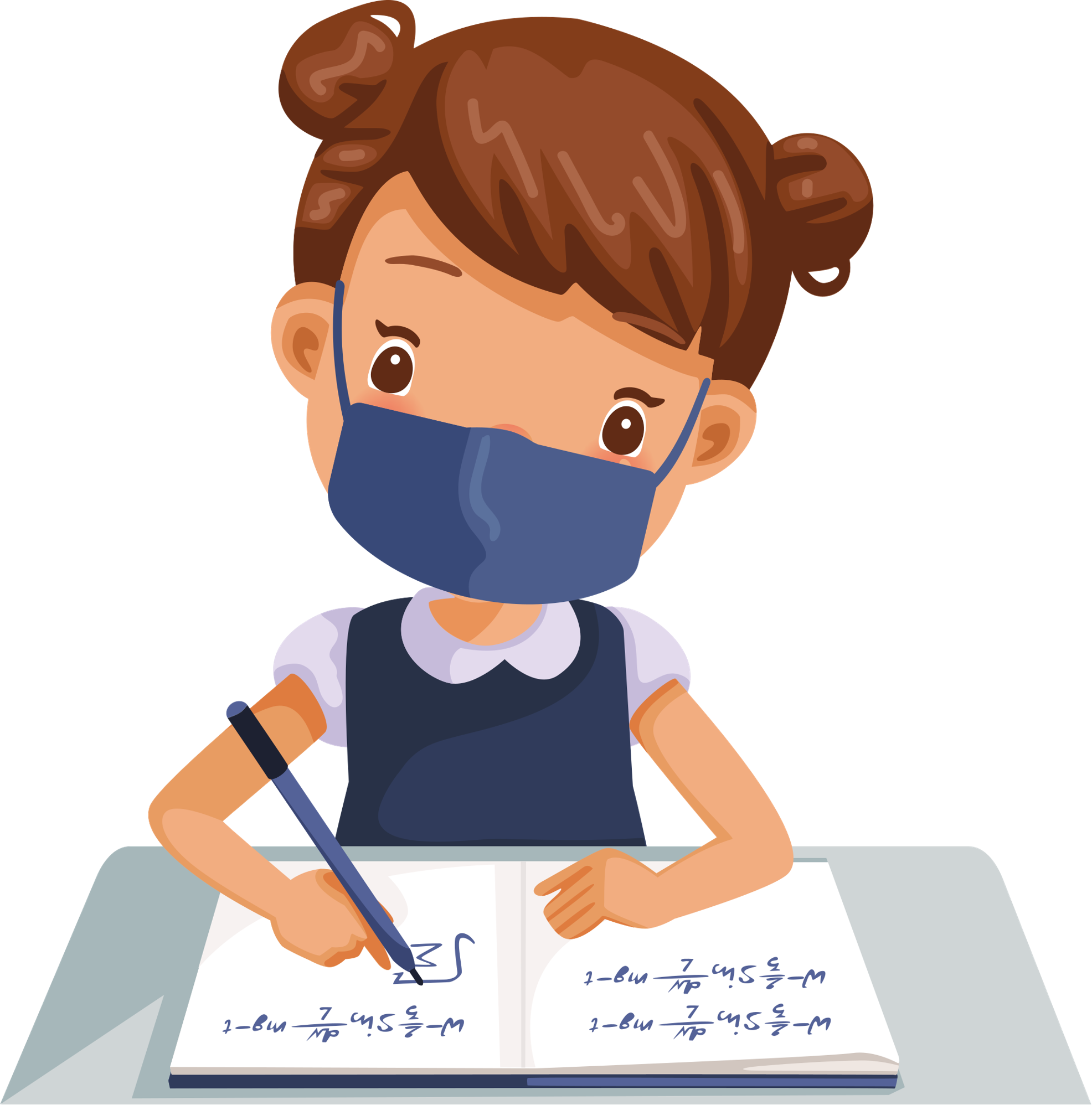 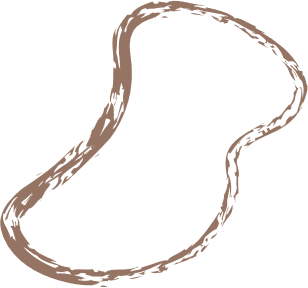 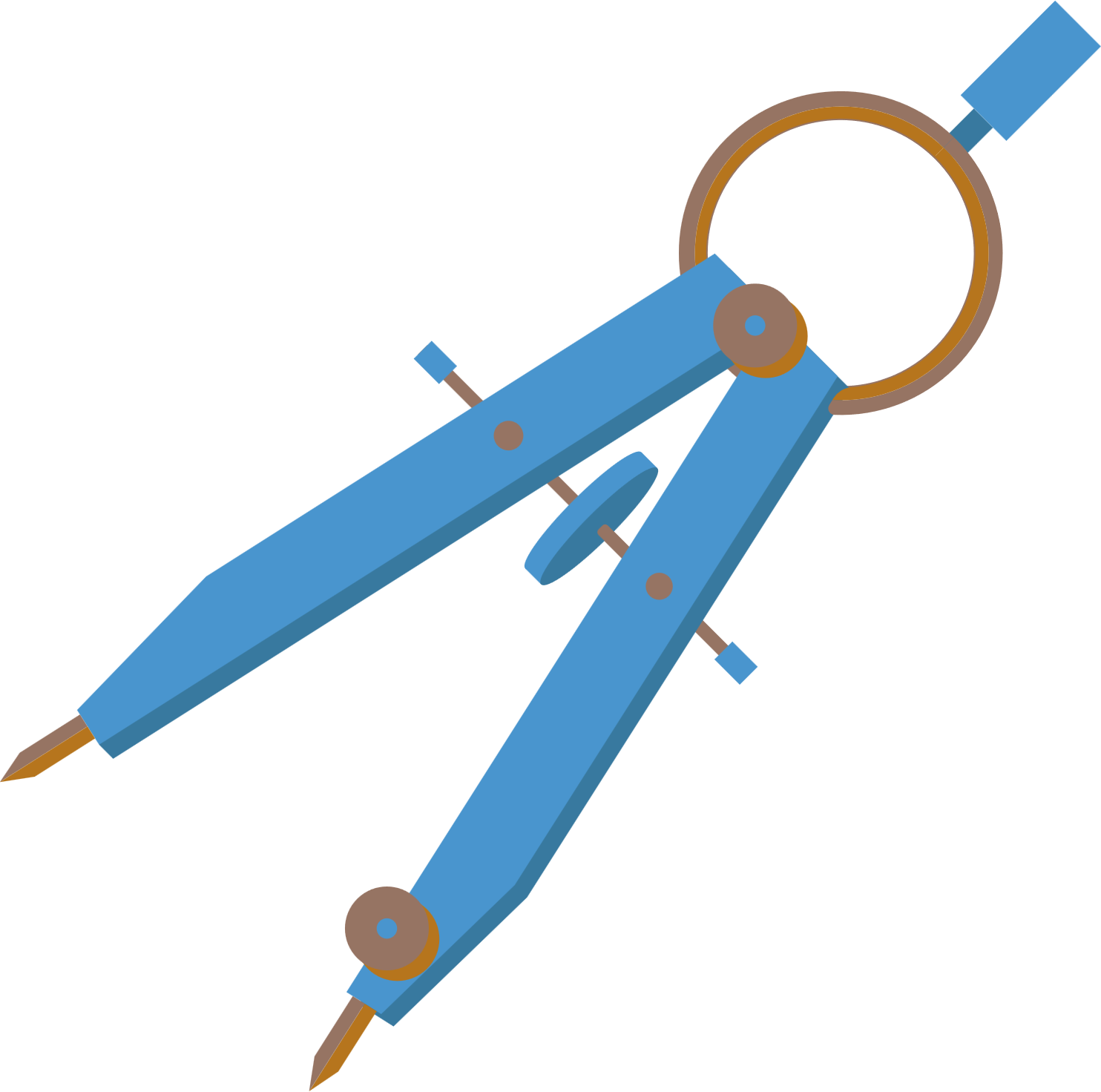